VERANDERTHEORIE VAN:
WAT IS JOUW IMPACTCLAIM IN ÉÉN ZIN?
HOGERE EFFECTEN
War is jouw hoogste doel? Effecten die niet direct door jouw activiteiten komen maar waaraan je wel indirect bijdraagt.
EFFECTEN
Welke effecten denk je te bereiken; wat verandert er bij wie?
OUTPUTS
Welke telbare resultaten verwacht je?
ACTIVITEITEN
Welke activiteiten onderneem je (voor de stakeholders)?
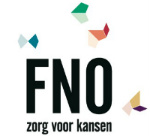 STAKEHOLDER 1
STAKEHOLDER 2
STAKEHOLDER 3, etc
VERANDERTHEORIE VAN:
WAT IS JOUW IMPACTCLAIM IN ÉÉN ZIN?
X
-
HOGERE EFFECTEN
War is jouw hoogste doel? Effecten die niet direct door jouw activiteiten komen maar waaraan je wel indirect bijdraagt.
EFFECTEN
Welke effecten denk je te bereiken; wat verandert er bij wie?
-
-
-
-
-
OUTPUTS
Welke telbare resultaten verwacht je?
-
-
ACTIVITEITEN
Welke activiteiten onderneem je (voor de stakeholders)?
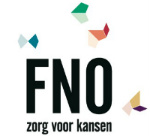 STAKEHOLDER 1
STAKEHOLDER 2
STAKEHOLDER 3, etc